Работа със сателитни навигационни системи
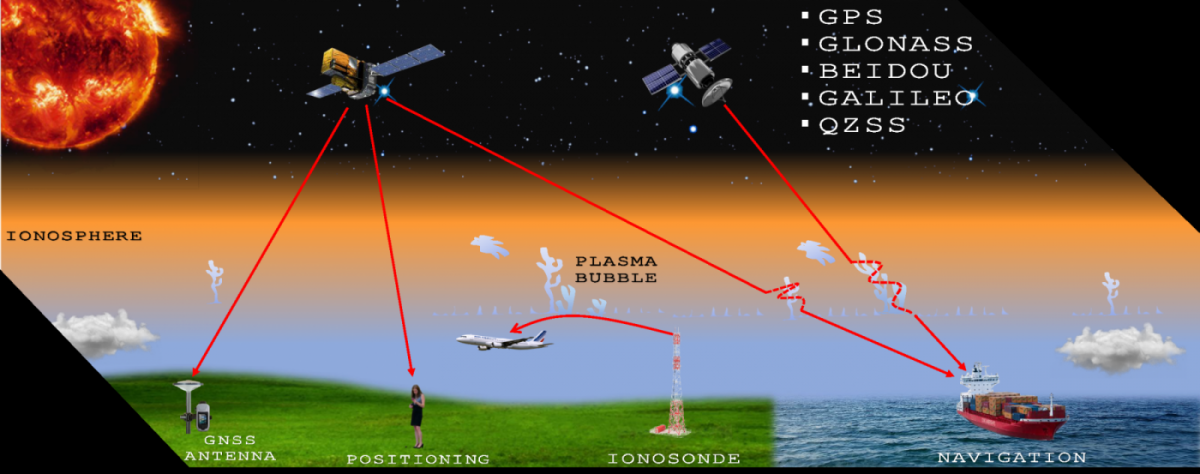 София, 2022
Д. Илиев
Съдържание
Принцип на спътниковата навигация
Глобални навигационни спътникови системи (GNSS)
Координатни системи
Отрядни устройства
Работа с отрядните устройства
Създаване и Употреба на Точки (Waypoints)
Създаване на Следи (Tracks)
Принцип на спътниковата навигация
Глобални навигационни спътникови системи (GNSS)
GPS – САЩ
GLONASS – Русия
Galileo – ЕС
BeiDou – Китай
Сателитни Системи за диференциална корекция (SBAS)
WAAS– САЩ
SDCM – Русия
EGNOS – ЕС
BDSBAS – Китай
QZSS – Япония
GAGAN – Индия
…
Координатни системи
Geographic coordinate system (GCS) 
Decimal degrees (DD)
Degrees Minutes 
Degrees, minutes, seconds (DMS)
Universal Transverse Mercator (UTM)
Universal polar stereographic (UPS)
Military Grid Reference System (MGRS)
World Geographic Reference System (GEOREF) - PJJN19784041
What3words - ///boating.bigger.handbag
Plus Code Extended - 8GJ5M8FH+CWF4623
…
Географска Координатна система (GCS)
Географска Координатна система (GCS)
градуси и десетични части от градуса:		 	N 42.673551° 			E 23.329797°
градуси, минути и десетични части от минутата: 	N 42° 40.41306’ 			E 23° 19.78782'
градуси, минути, секунди и десетични части от секундата: N 42° 40' 24.7836" 					E 23° 19' 47.2692''
Универсална напречна Меркаторова координатна система(UTM)
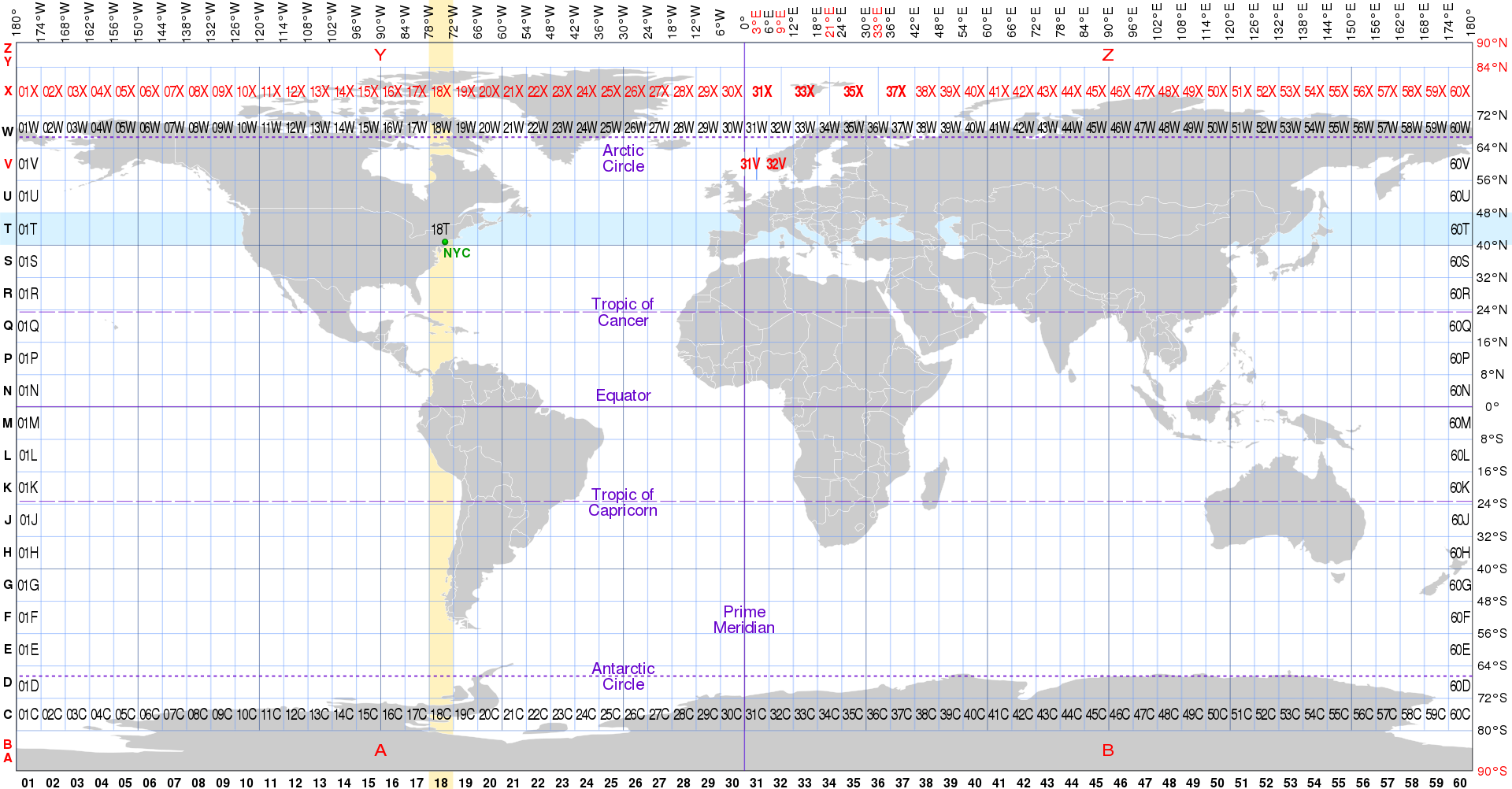 Универсална напречна Меркаторова координатна система(UTM)
34T 690904mE 4727195mN
Универсална напречна Меркаторова координатна система(UTM)
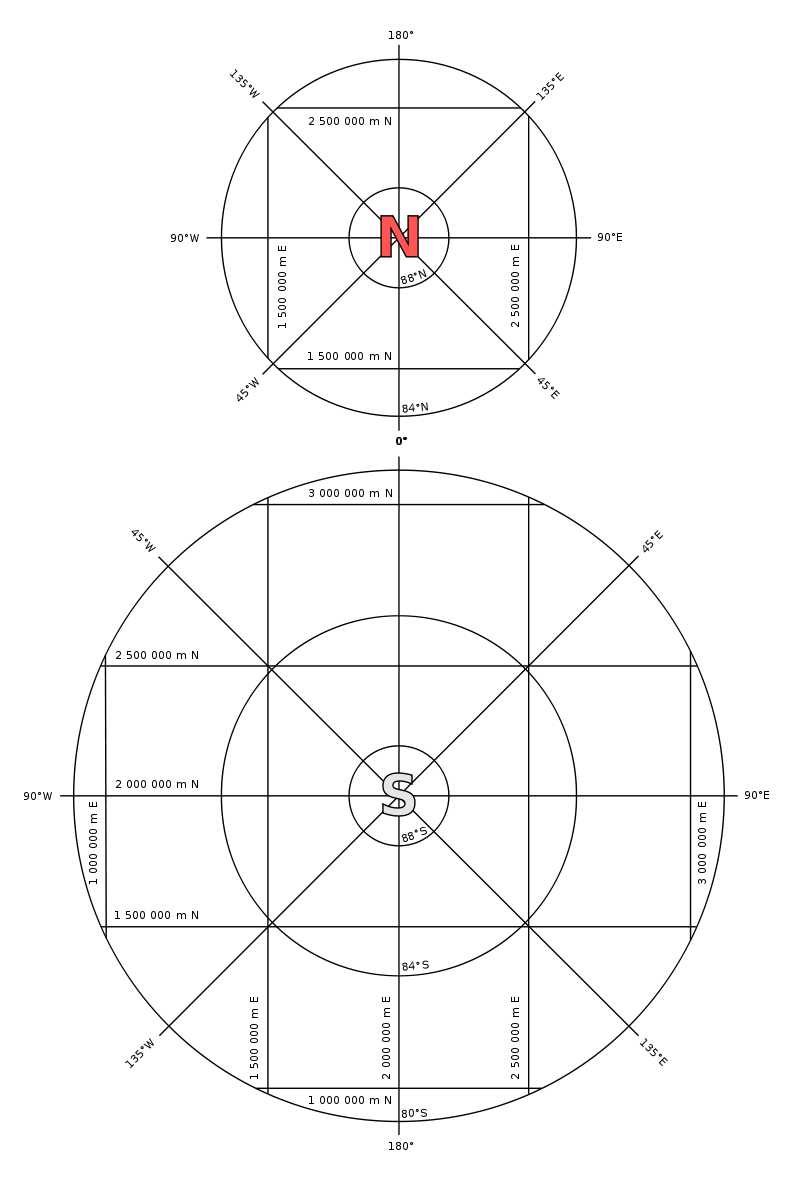 Universal polar stereographic (UPS)
Military Grid Reference System (MGRS)34TFN9090427195
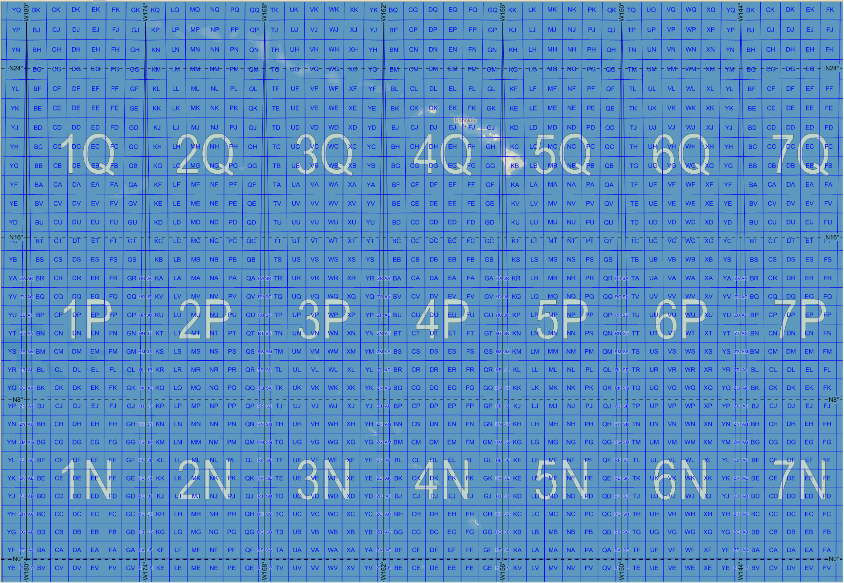 Отрядни устройства
Garmin GPSMAP64s
Garmin GPSMAP60CSx
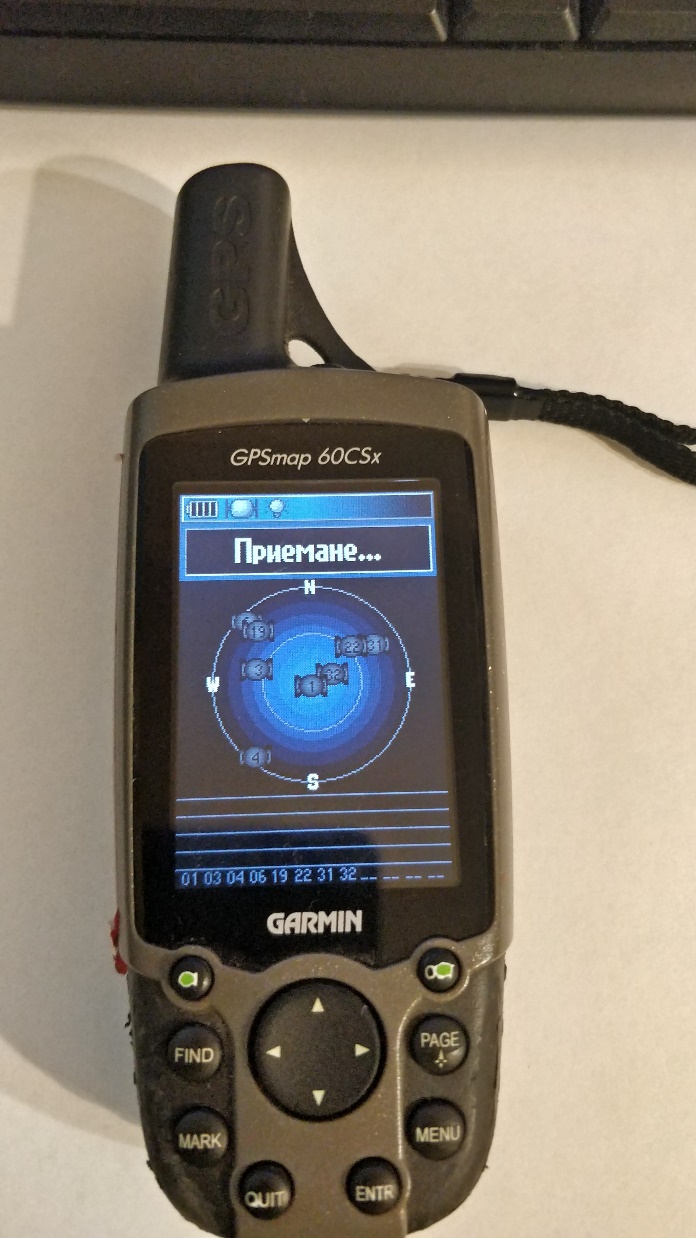 Създаване и Употреба на Точки (Waypoints)
Точки могат да се създават по три начина: 
да натиснете MARK докато сте на дадено място,
да създадете точка по Картата (60CSx), или 
да въведете ръчно координати за точка (чрез MRAK и редакция).
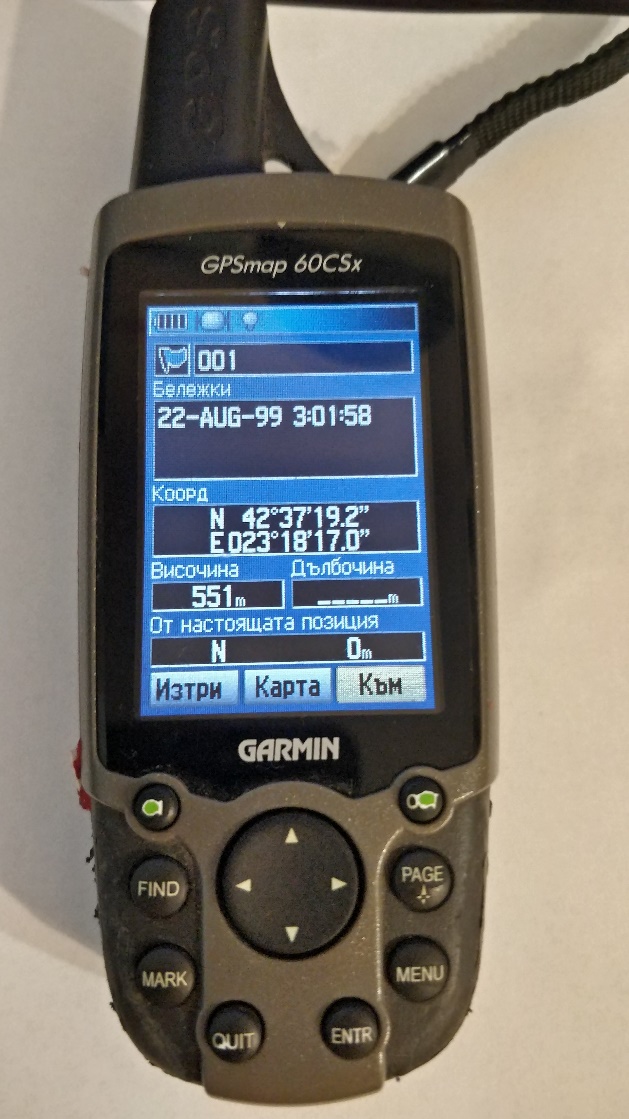 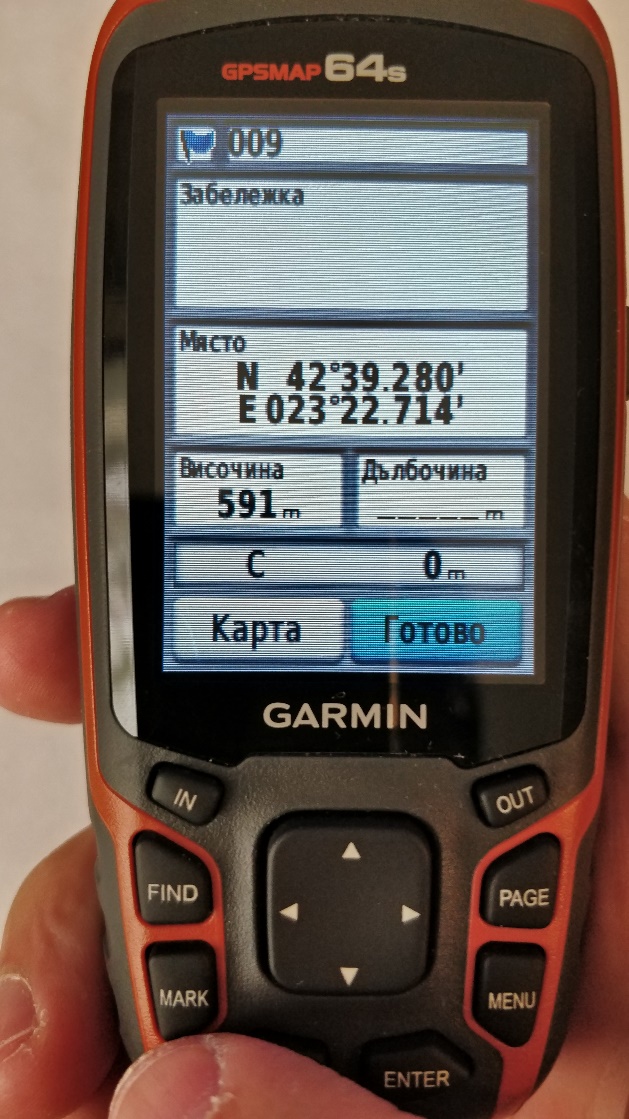 Редактиране на Точки (Waypoints) с 64s
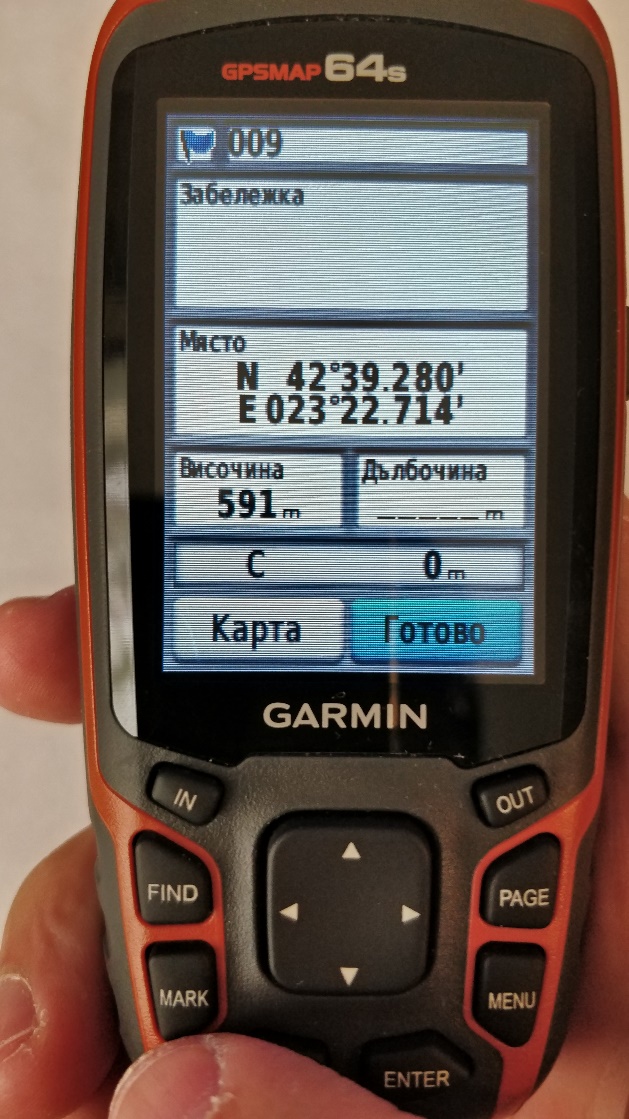 За да редактирате точка:
1. От главното меню, изберете диспечер на точки (Waypoint Manager).
2. Маркирайте изберете точка за редакция от списъка и натиснете ENTER за да отворите страницата.
Редактиране на Точки (Waypoints) с 60CSx
За да редактирате точка при 60CSx:
1. Натиснете FIND за да отворите Менюто Find.
2. Маркирайте иконата Waypoints, и натиснете ENTER за да отворите страницата Waypoints.
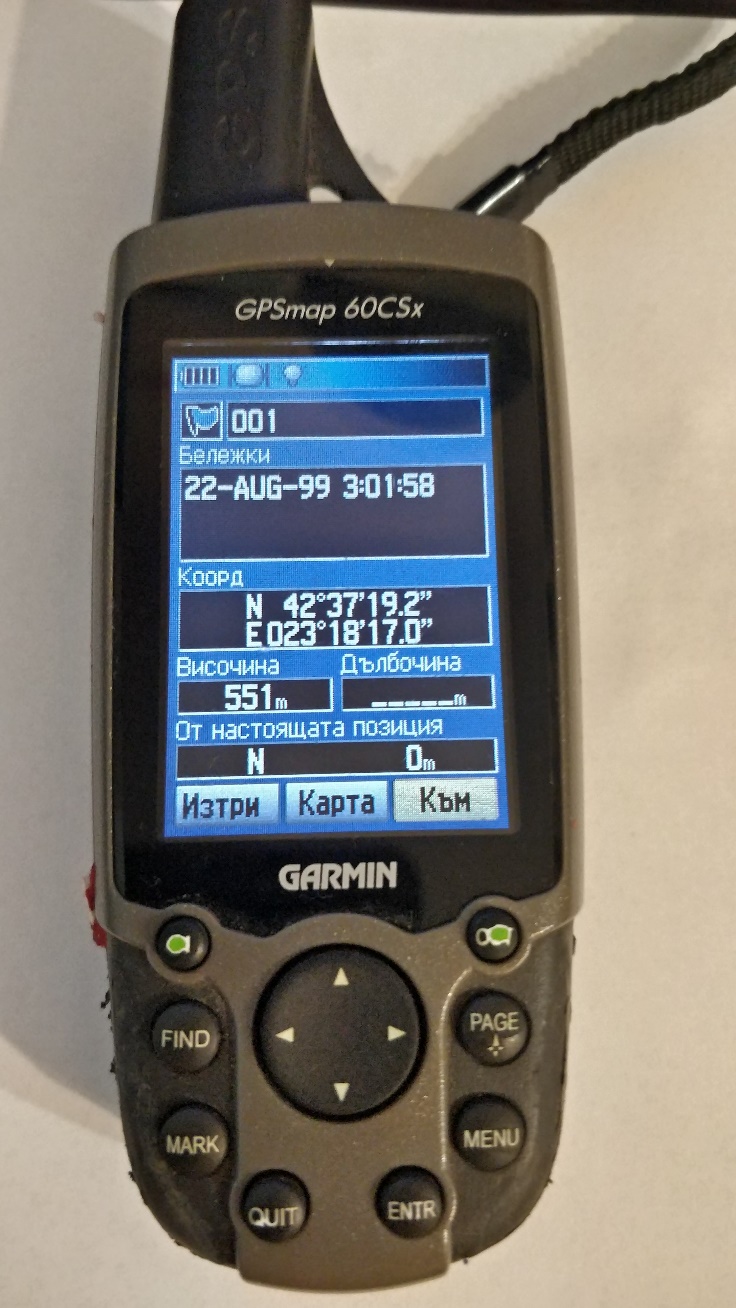 Създаване на Следи (Tracks)
Свойството Tracks създава електронна следа точки върху картата докато се
движите. 
За да запишете трак логът е необходимо да се разреши и настрои записът на следите:
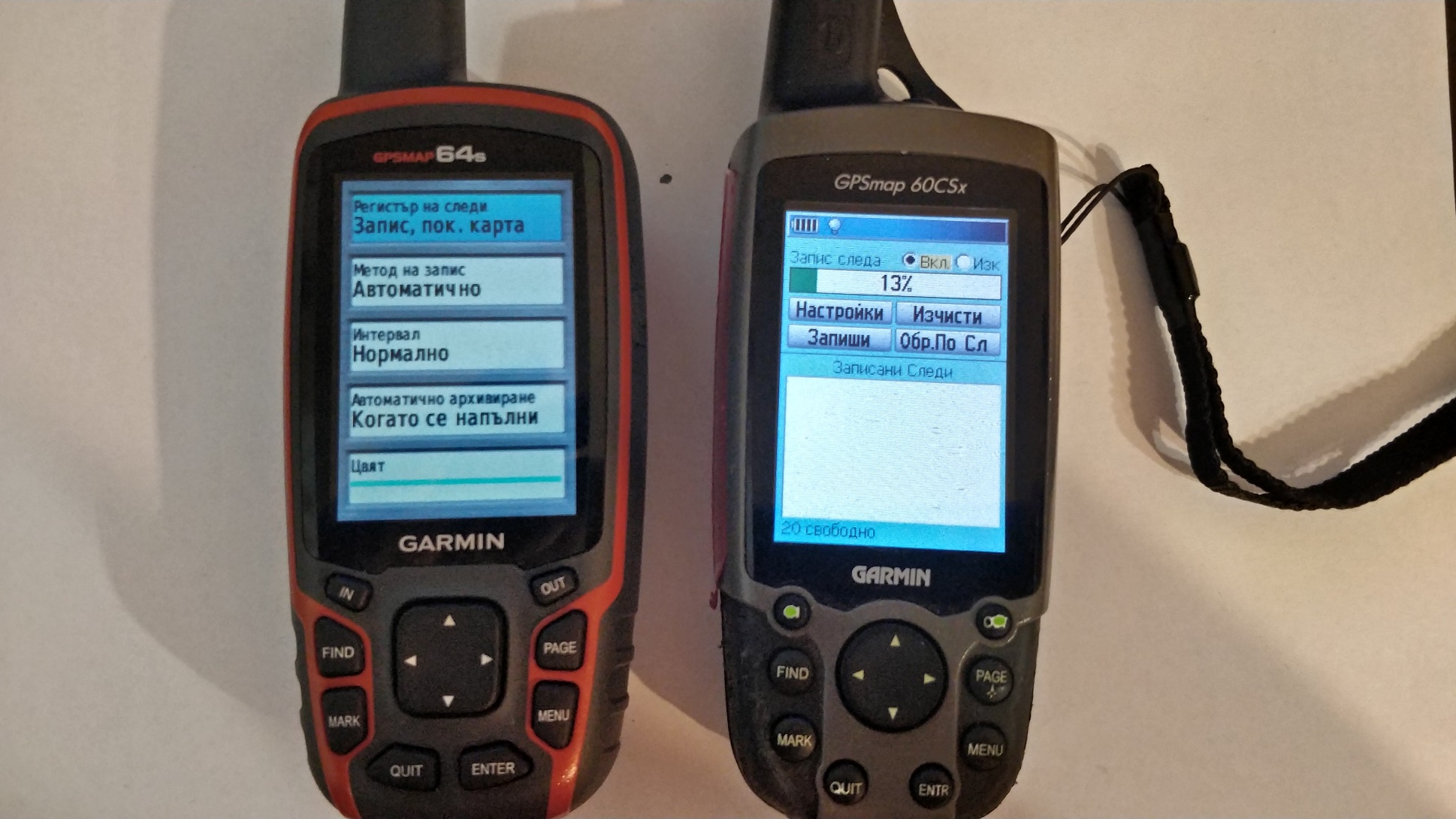 Настройване на Следи (Tracks) при 64s
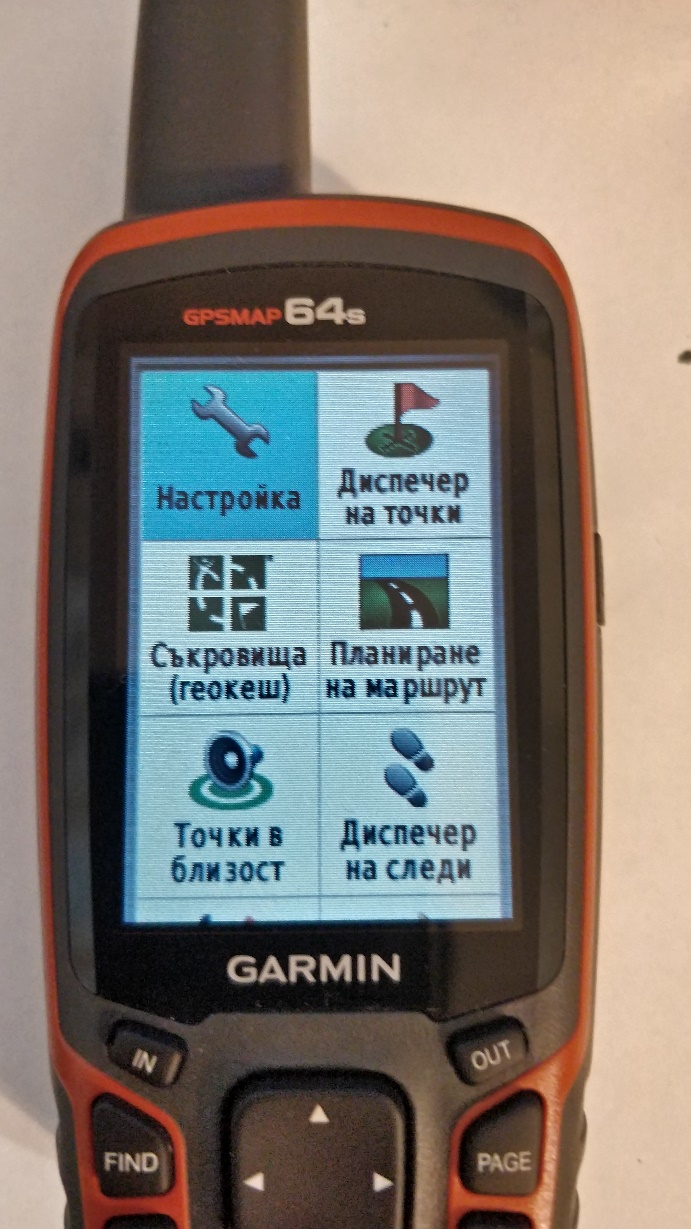 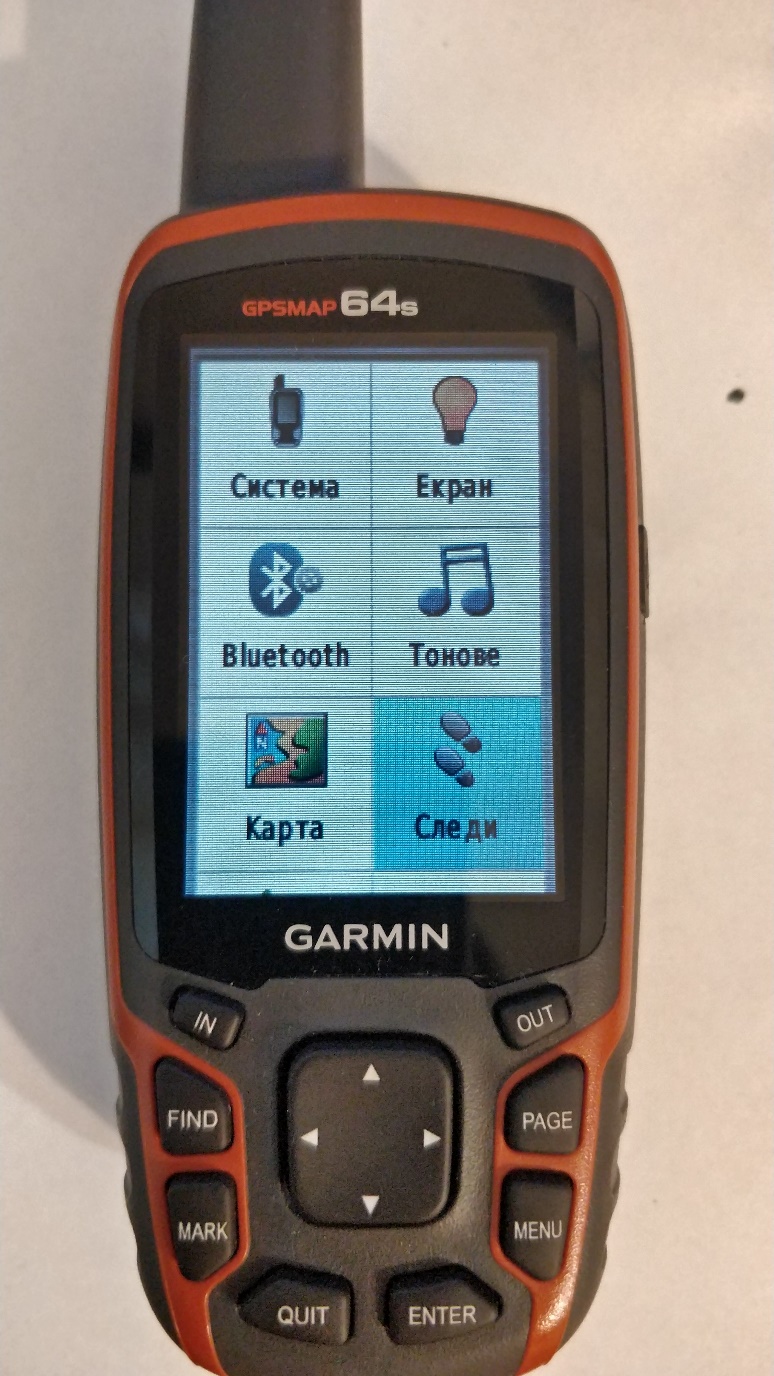 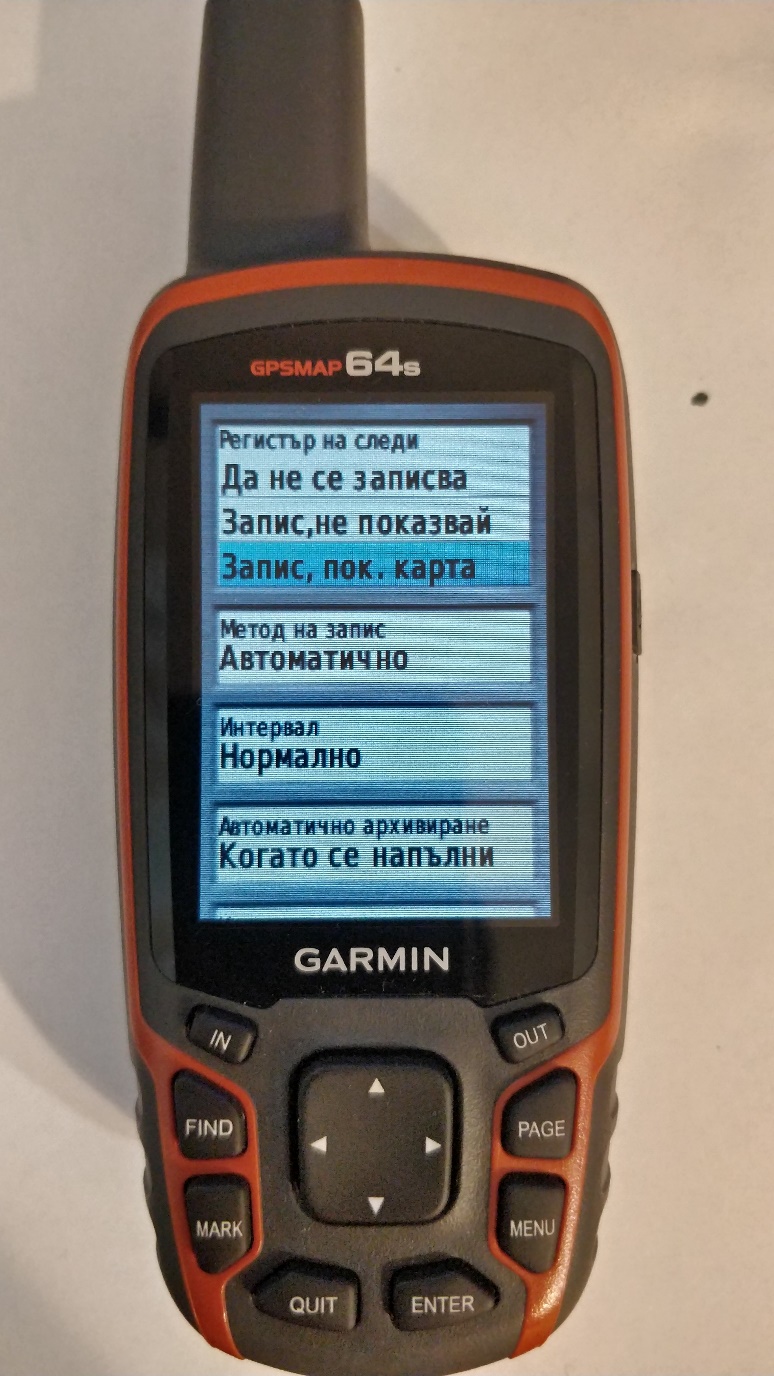 Запис на Следи (Tracks) при 64s
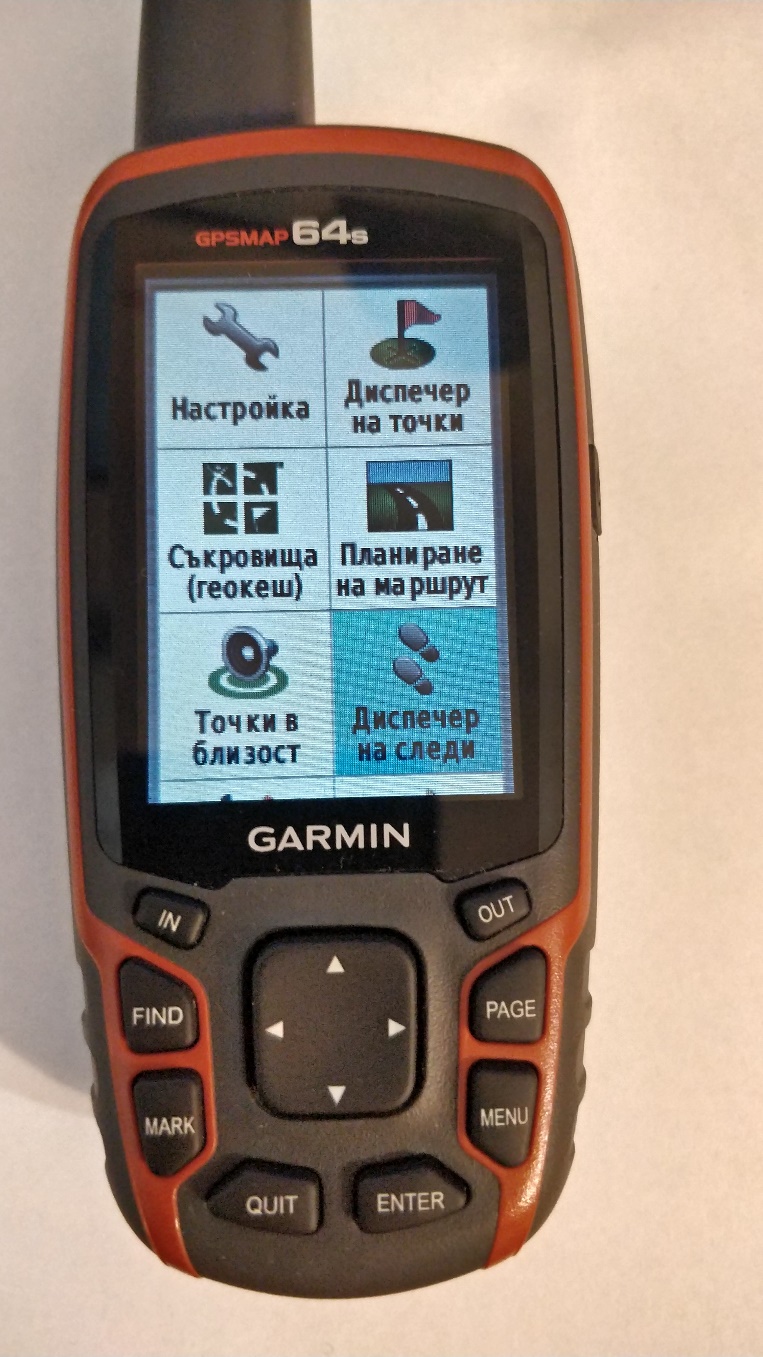 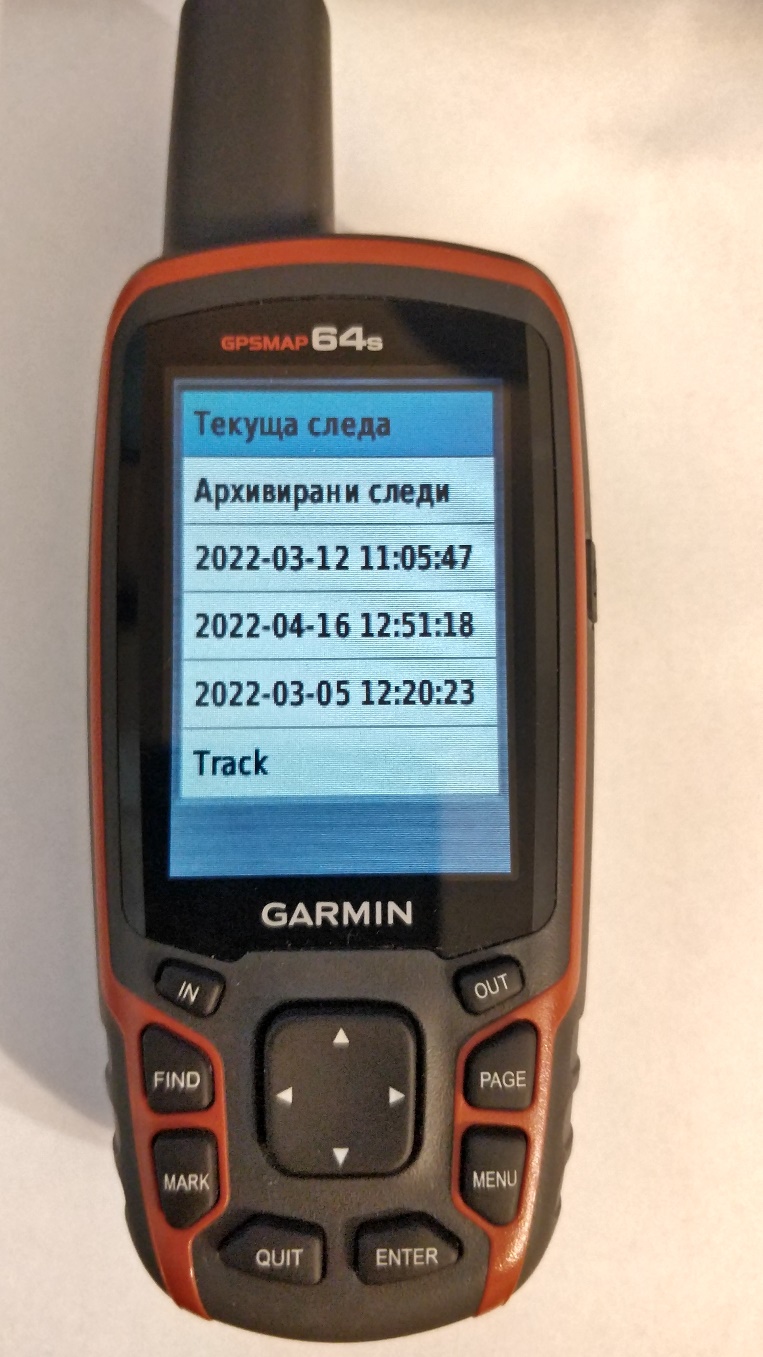 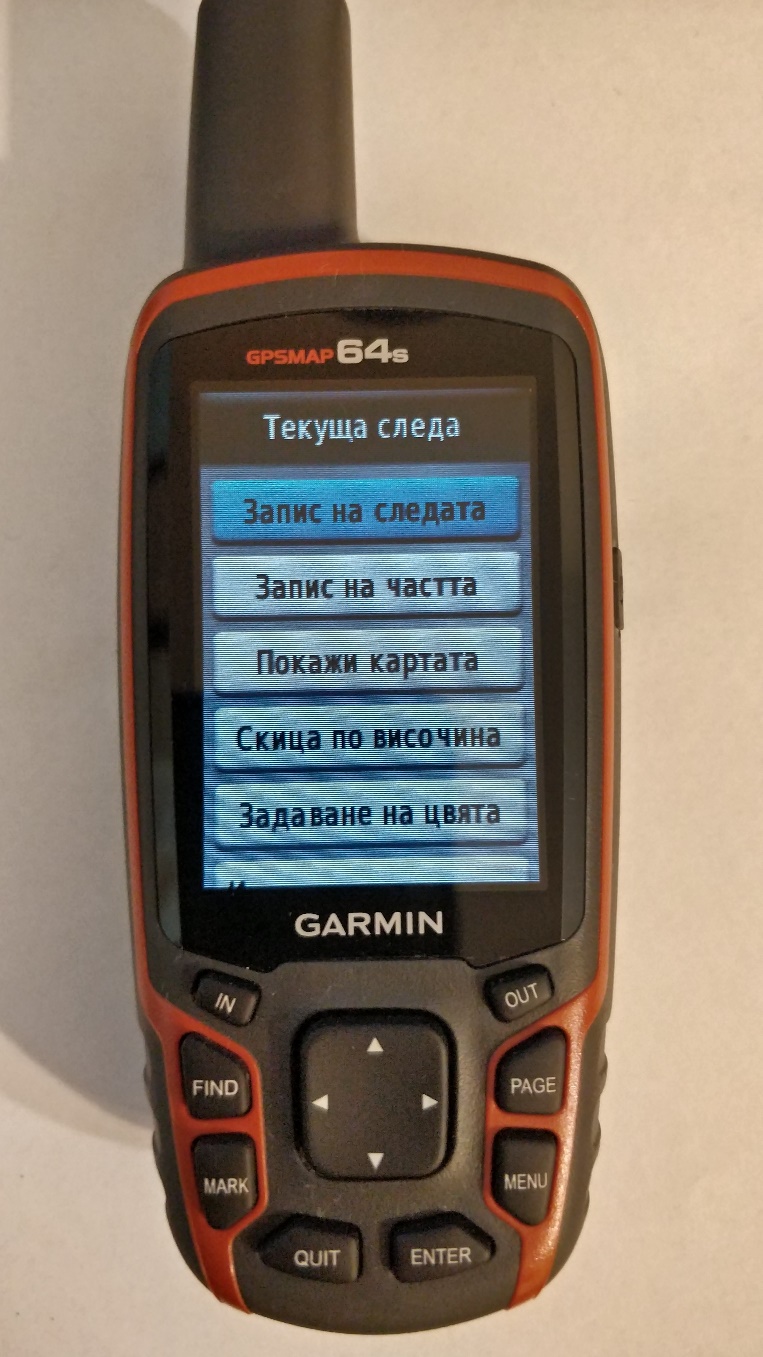 Създаване на Следи (Tracks) при 60CSx
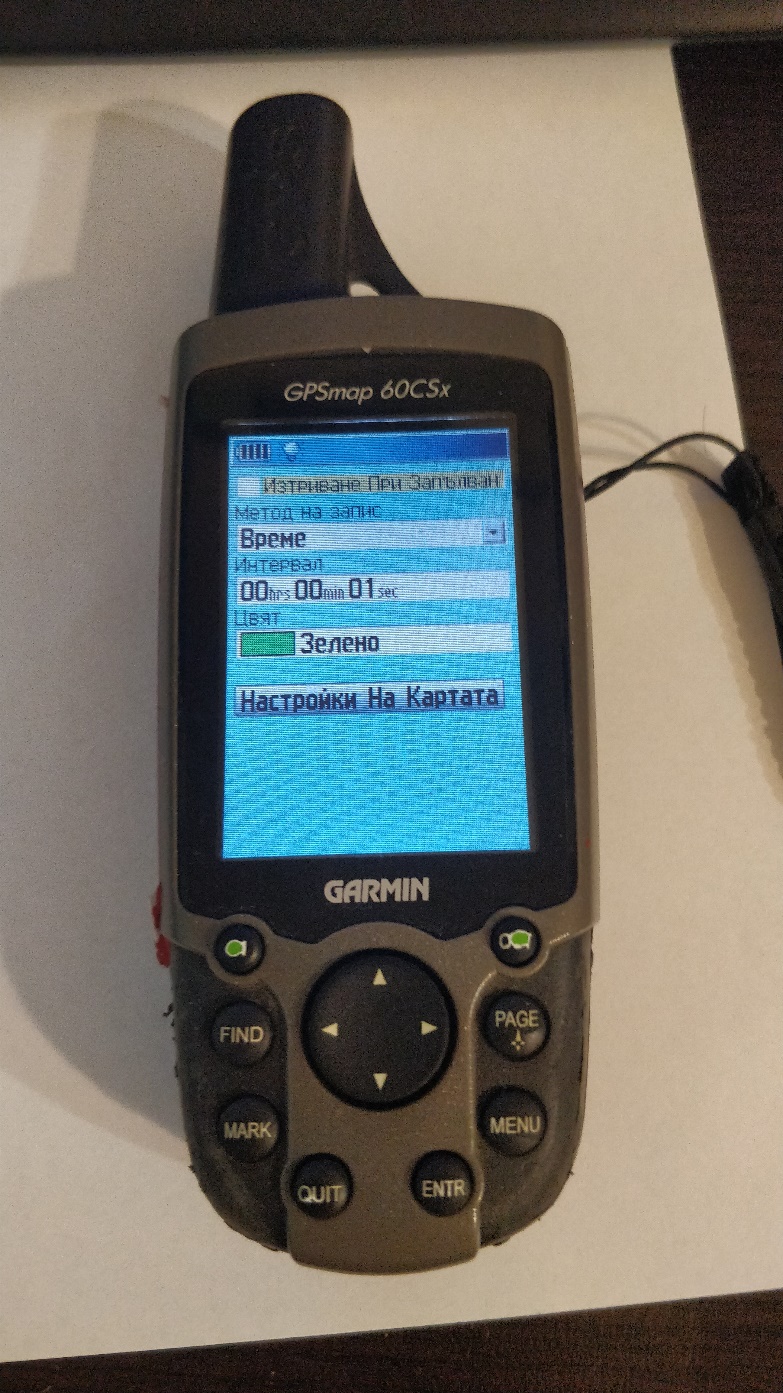 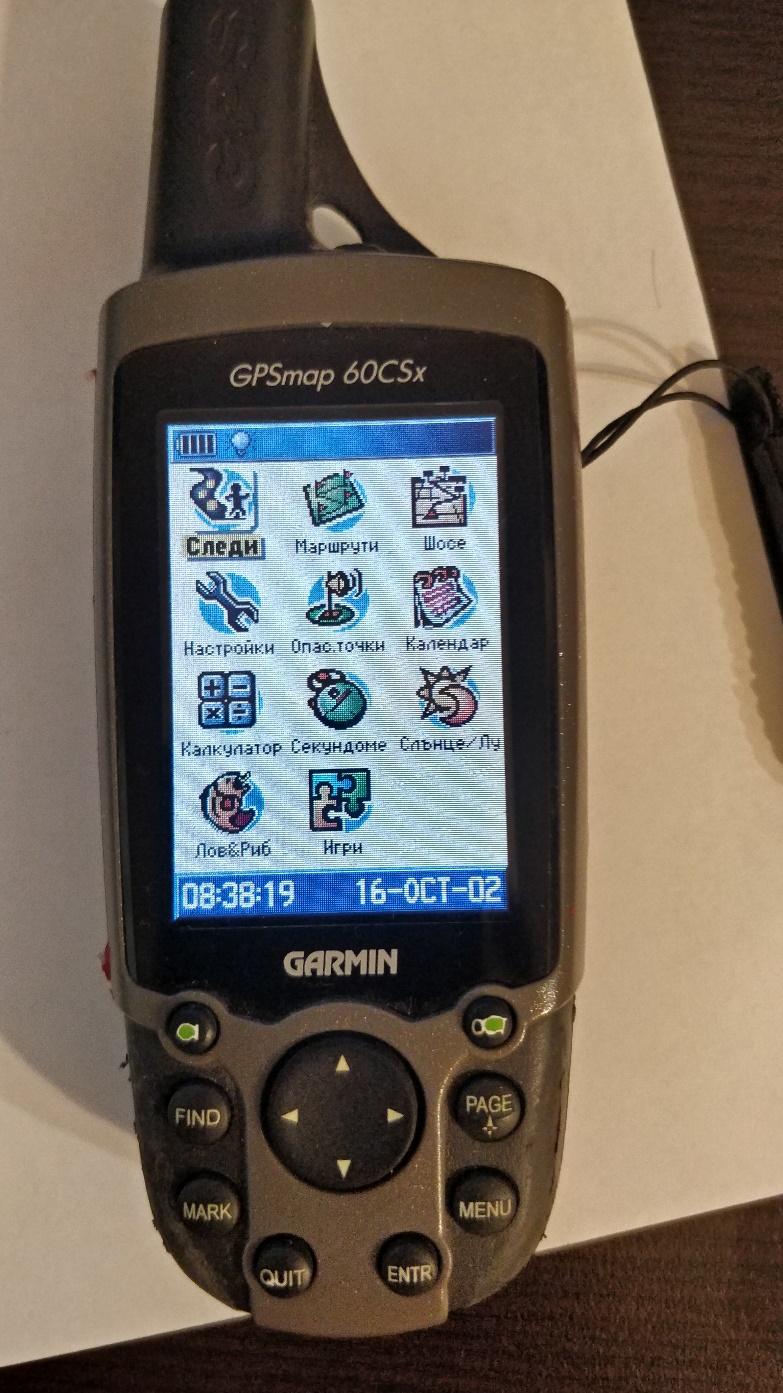 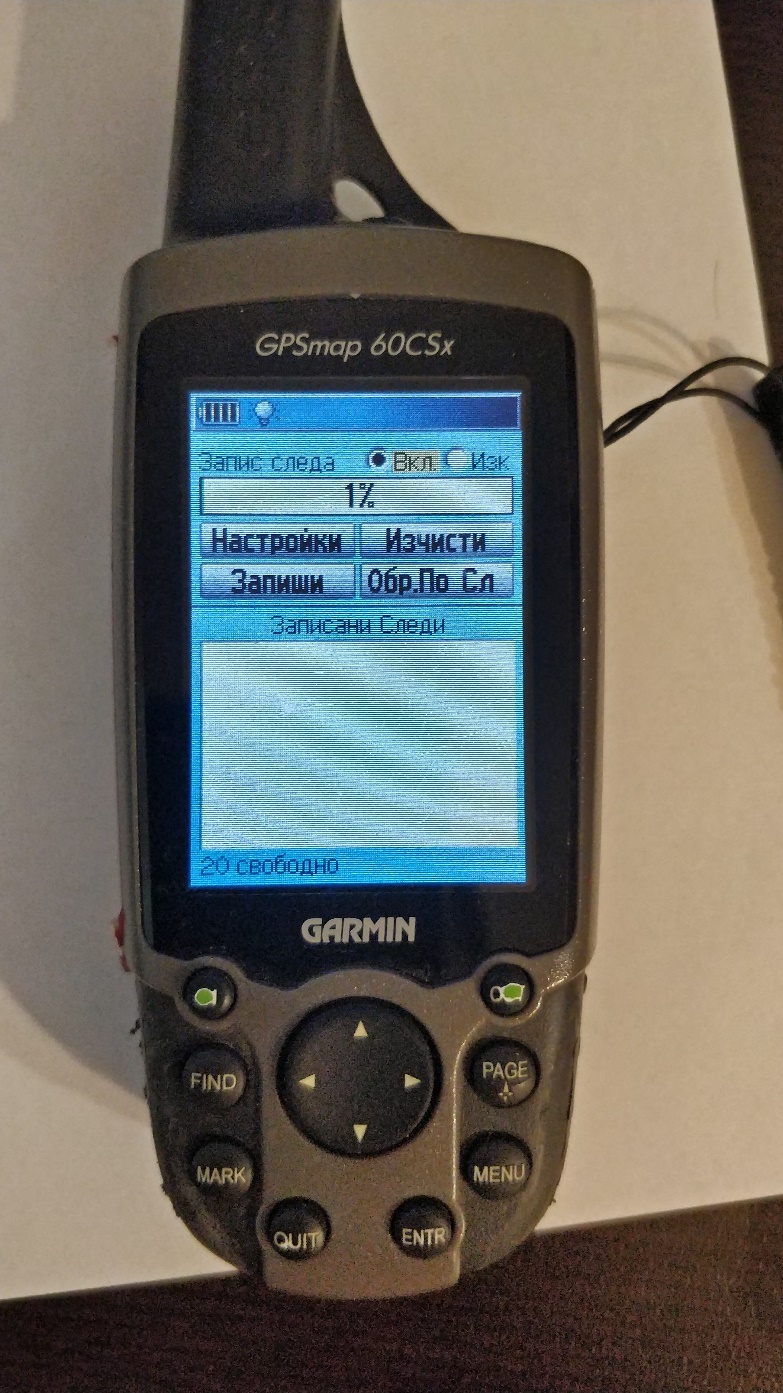 Полезни връзки
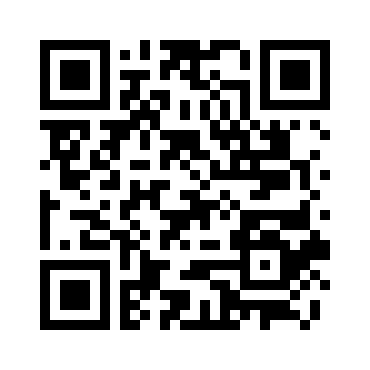 Презентация и материали по темата
Earth Point
Latitude and Longitude Finder
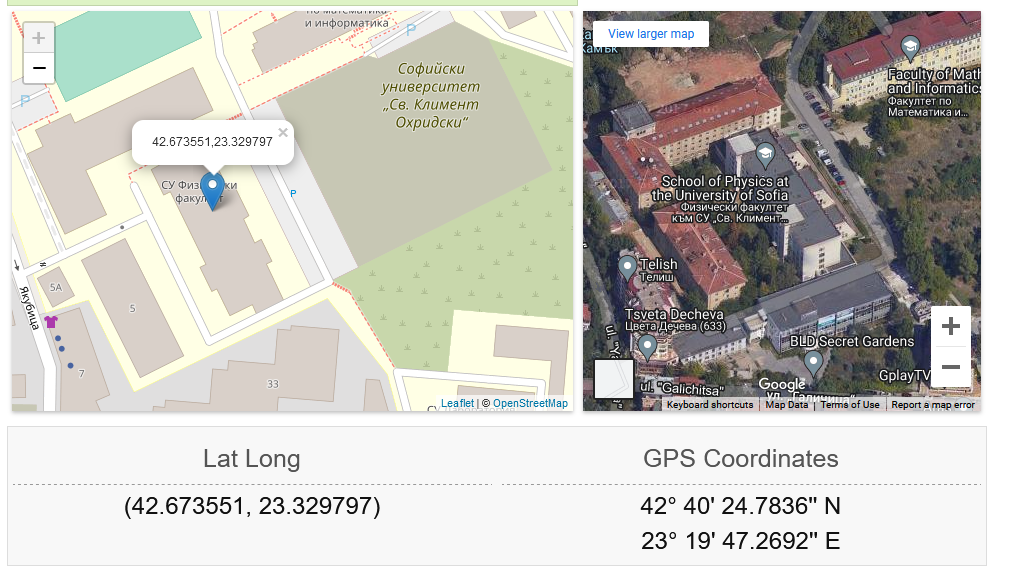